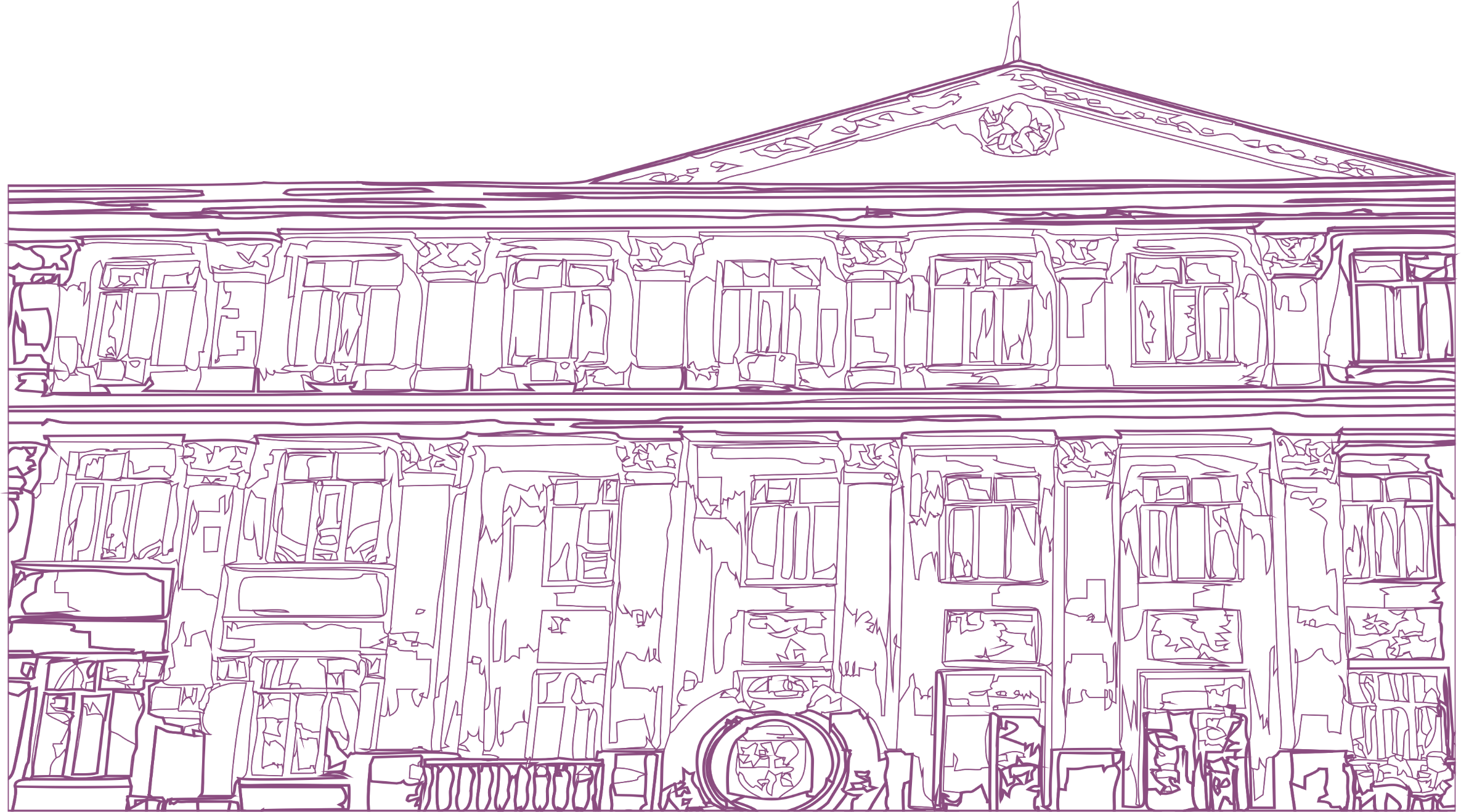 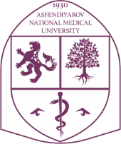 КАЗАХСКИЙ НАЦИОНАЛЬНЫЙ МЕДИЦИНСКИЙ УНИВЕРСИТЕТ ИМЕНИ С.Д. АСФЕНДИЯРОВА
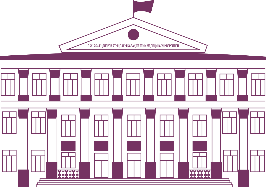 Запрос ДНЧР МЗ РК
(соответствие ОП «Менеджмент сестринского дела 
системе квалификаций в области здравоохранения)
докладчик руководитель координации деятельности УМО направления подготовки «Здравоохранение» 
на базе НАО «КазНМУ им. С.Д. Асфендиярова» Сыдыкова С.И.
Заседание УМО направление подготовки «Здравоохранение», 2 ноября 2023
Отраслевая рамка квалификаций «Здравоохранение»
Национальный классификатор занятий
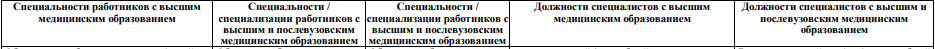 1342-1-001 Главная медицинская сестра (заместитель главного врача по сестринскому делу)
1342-1-005 Директор больницы (дома) сестринского ухода, хосписа 
1342-1-006 Директор по сестринскому делу


2220-0-001 Медицинская сестра (высокой квалификации)


3221-0-002 Медицинская(ий) сестра/брат 
3221-0-003 Медицинская(ий) сестра/брат (специализированная(ый) 
3221-0-004 Медицинская(ий) сестра/брат общей практики 
3221-0-005 Медицинская(ий) сестра/брат по уходу
3259-0-003 Медицинская сестра по диетическому питанию
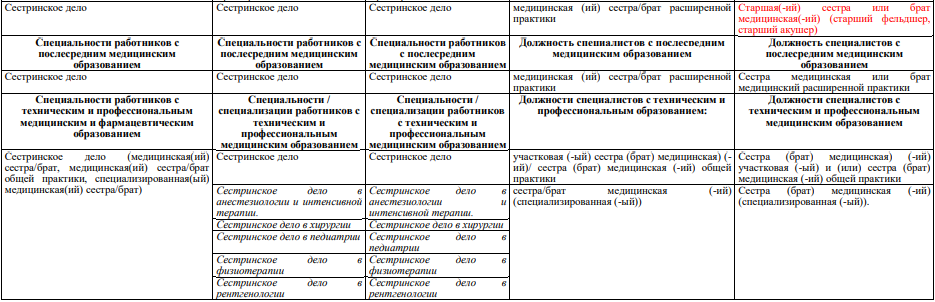 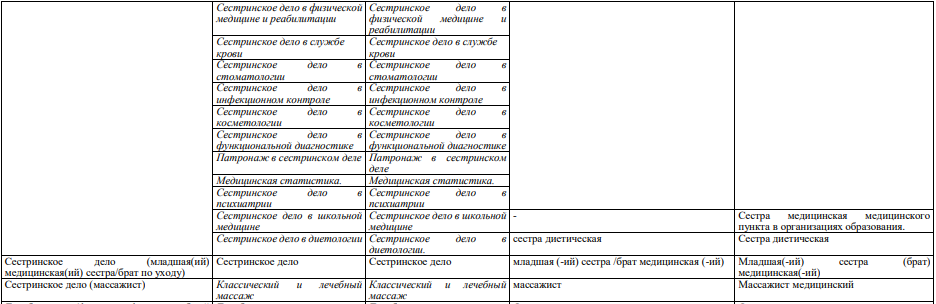 КВАЛИФИКАЦИОННЫЕ ХАРАКТЕРИСТИКИ ДОЛЖНОСТЕЙ
НОМЕНКЛАТУРА ДОЛЖНОСТЕЙ
НОМЕНКЛАТУРА СПЕЦИАЛЬНОСТЕЙ И СПЕЦИАЛИЗАЦИЙ В ОБЛАСТИ ЗДРАВООХРАНЕНИЯ
https://adilet.zan.kz/rus/docs/V2000021856
Глава 1. Должности руководителей
5. Заместитель директора по сестринскому делу.
6. Главная сестра медицинская.
Для старшей медицинской сестры и (или) менеджеру по сестринскому делу: высшее медицинское образование по специальности "Сестринское дело" без предъявления требований к стажу работы или техническое и профессиональное (среднее специальное, среднее профессиональное), послесреднее (прикладной бакалавриат) медицинское образование и стаж работы в медицинской организации по специальности не менее 1 года, наличие первой (высшей) квалификационной категории (при наличии) или стажа работы по соответствующей клинической специальности не менее 6 лет, свидетельства о повышении квалификации по управленческой деятельности в сестринском деле.
Глава 1. Специальности работников с высшим и послевузовским медицинским образованием
23. Сестринское дело
Глава 2. Должности специалистов с высшим и послевузовским медицинским образованием
18. Сестра (брат) старшая (старший) медицинская (медицинский) (старший фельдшер, старший акушер).
ПЕРЕЧЕНЬ СПЕЦИАЛЬНОСТЕЙ И СПЕЦИАЛИЗАЦИЙ, ПОДЛЕЖАЩИХ СЕРТИФИКАЦИИ
https://adilet.zan.kz/rus/docs/V2000021699
Глава 3. Специальности работников с послесредним медицинским образованием
144. Сестринское дело (прикладной бакалавриат).
Глава 5. Должность специалистов с послесредним медицинским образованием
55. Сестра (брат) медицинская (медицинский) расширенной практики.
Глава 2. Специальность работников с послесредним и высшим академическим бакалавриатом по специальности Специальность "Сестринское дело»
Специализации: СД в рентгенологии, СД в школьной медицине, Классический и лечебный массаж
Глава 4. Специальности работников с техническим и профессиональным медицинским образованием
149. Сестринское дело.
Глава 5. Специализации работников с техническим и профессиональным медицинским образованием
154. Сестринское дело (медсестра общей практики).
155. Сестринское дело в школьной медицине.
157. Сестринское дело в рентгенологии.
Глава 6. Должности специалистов с техническим и профессиональным медицинским образованием, образованием санитарно-эпидемиологического профиля
58. Сестра (брат) медицинская (медицинский) участковая (участковый) и (или) сестра (брат) медицинская (медицинский) общей практики.
59. Сестра (брат) медицинская (медицинский) (специализированная (специализированный)).
60. Сестра (брат) медицинская (медицинский) медицинского пункта в организациях образования.
61. Сестра диетическая.
74. Сестра (брат) младшая (младший) медицинская (медицинский).
Глава 1. Специальности и специализаций работников с техническим и профессиональным медицинским образованием
Специальности: Сестринское дело, Сестринское дело (массажист), Сестринское дело (медицинская (медицинский) сестра/брат, медицинская (медицинский) сестра/брат общей практики, специализированная (специализированный) медицинская (медицинский) сестра/брат), Сестринское дело (младшая (младший) медицинская (медицинский) сестра/брат по уходу)
Специализации: СД в рентгенологии, СД в школьной медицине, Классический и лечебный массаж
Соответствие ОП «Менеджмент сестринского дела системе квалификаций в области здравоохранения
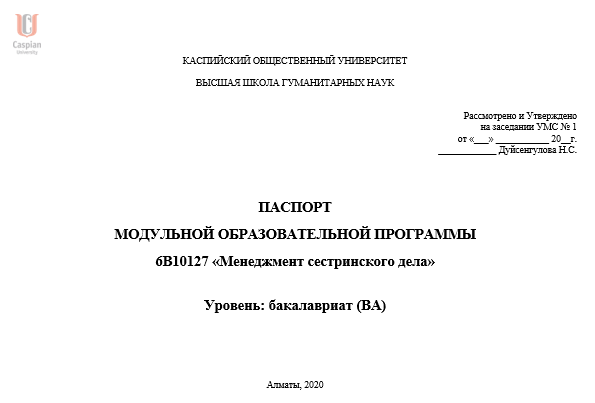 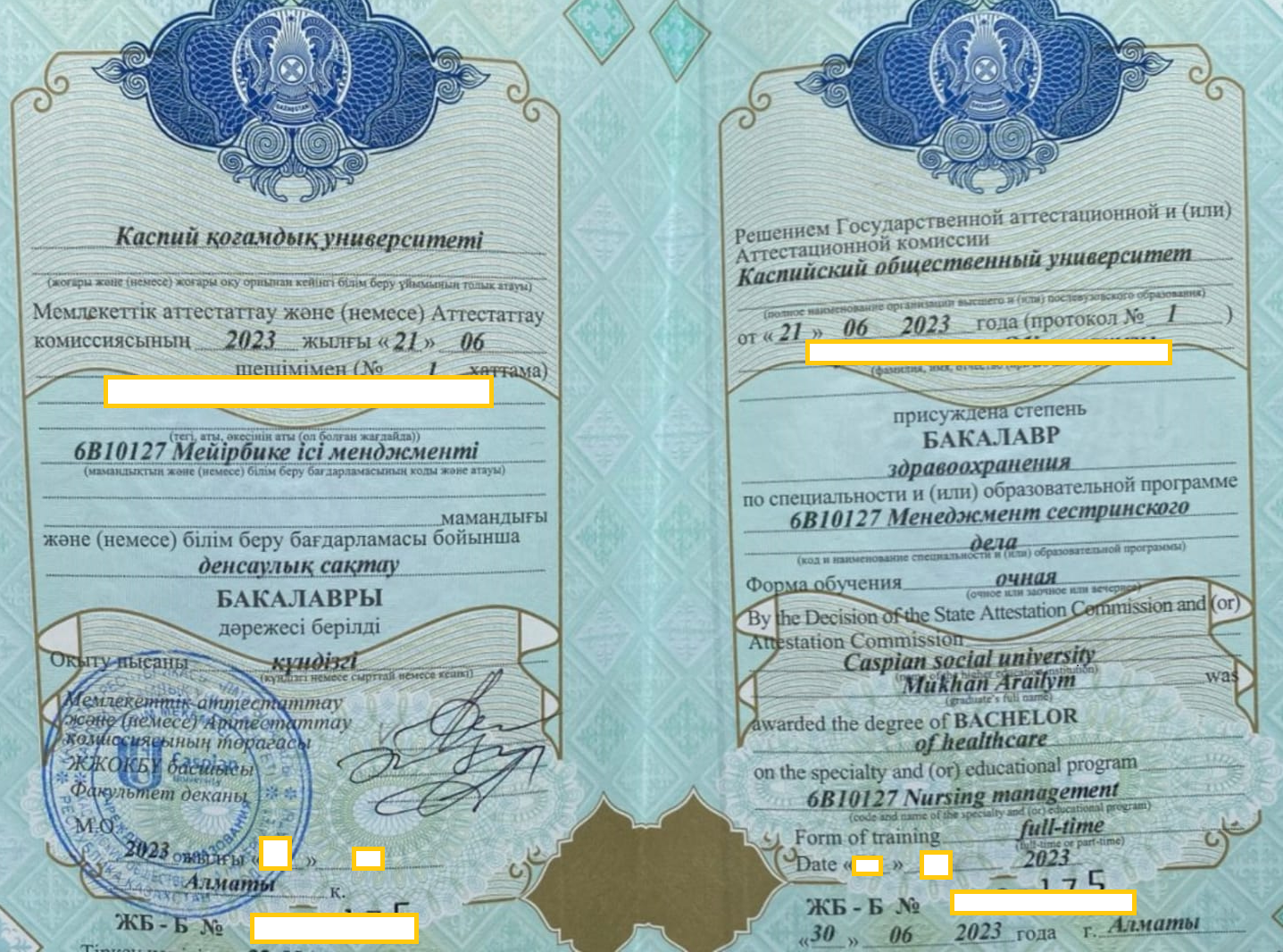 Паспорт образовательной программы 6В10127 «Менеджмент сестринского дела»
ОП 6В10127 «Менеджмент сестринского дела» составлена на основании Государственного общеобязательного стандарта высшего образования, утвержденного Приказом Министра здравоохранения Республики Казахстан от 21 февраля 2020 года № ҚР ДСМ-12/2020 (модель ОП «Сестринское дело», срок обучения 4 года).
Заключение об освоении ожидаемых результатов обучения Модели ОП «Сестринское дело» без матрицы делегирования ключевых ОП по модулям и перечня практических навыков не представляется возможным.
Квалификационная характеристика выпускника ОП  6В10127 «Менеджмент сестринского дела»
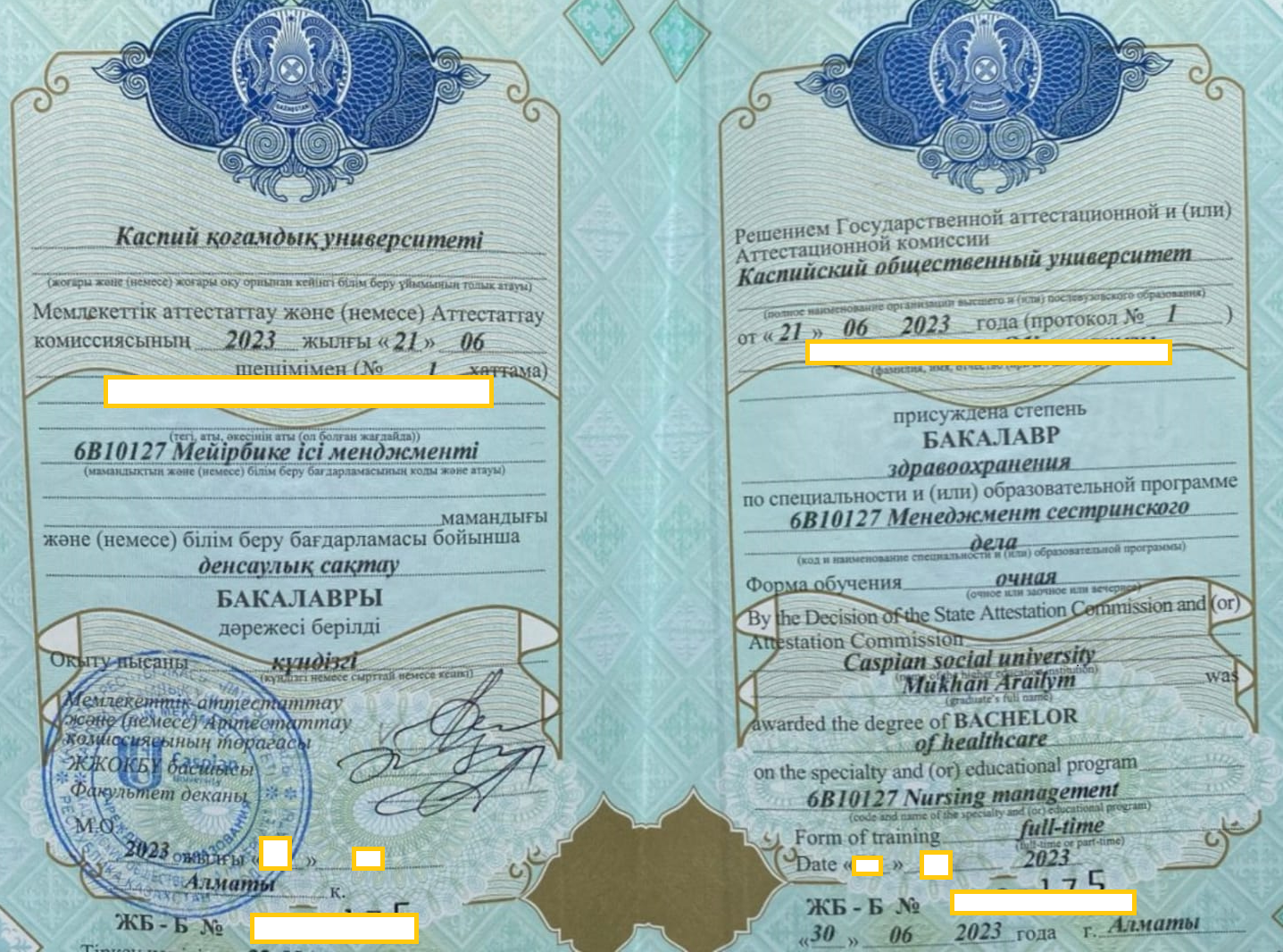 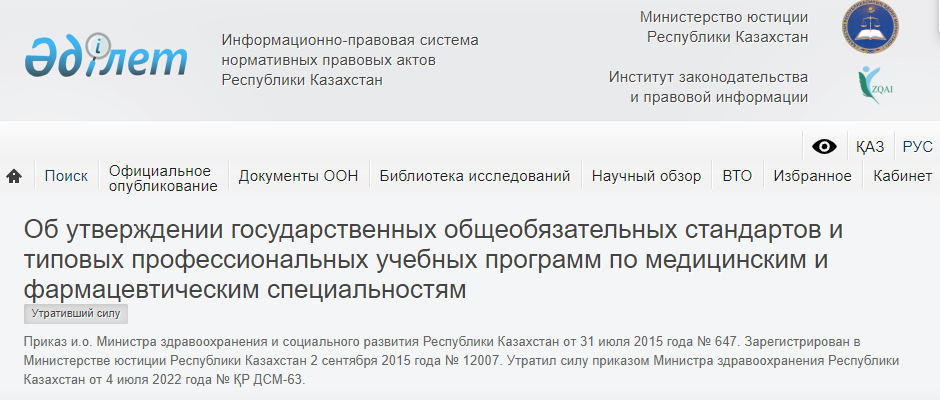 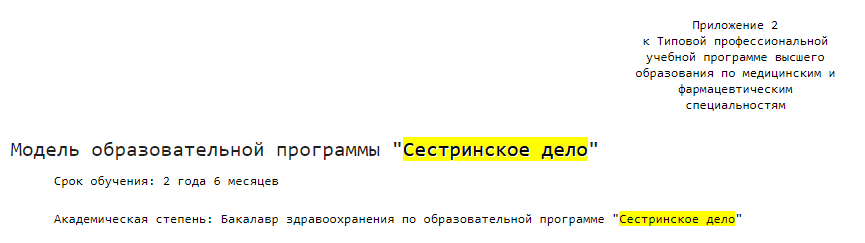 Наименование присуждаемой академической степени не соответствует степени указанной	 Модели ОП «Сестринское дело»  в приказе и.о. МЗ РК от 31 июля 2015 года № 647 «Об утверждении государственных общеобязательных стандартов и типовых профессиональных учебных программ по медицинским и фармацевтическим специальностям».
Приказ Министра здравоохранения Республики Казахстан от 15 декабря 2020 года № ҚР ДСМ-274/2020 «Об утверждении правил проведения сертификации специалиста в области здравоохранения, подтверждения действия сертификата специалиста в области здравоохранения, включая иностранных специалистов, а также условия допуска к сертификации специалиста в области здравоохранения лица, получившего медицинское и (или) фармацевтическое образование в области здравоохранения за пределами Республики Казахстан»
https://adilet.zan.kz/rus/docs/V2000021818
Глава 2, пункт 8 
«Сертификат специалиста выдается в соответствии с приказом Министра здравоохранения Республики Казахстан от 30 ноября 2020 года № ҚР ДСМ-218/2020 "Об утверждении перечня специальностей и специализаций, подлежащих сертификации специалистов в области здравоохранения" (зарегистрирован в Реестре государственной регистрации нормативных правовых актов под № 21699) (далее – Перечень специальностей и специализаций)».
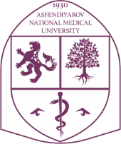 КАЗАХСКИЙ НАЦИОНАЛЬНЫЙ МЕДИЦИНСКИЙ УНИВЕРСИТЕТ ИМЕНИ С.Д. АСФЕНДИЯРОВА
Проект решения
УМО направления подготовки по направлению подготовки «Здравоохранение» рекомендует Высшей школе гуманитарных наук Каспийского общественного университета привести в соответствие:

1) наименование ОП по подготовке специалистов сестринского дела на уровне академического бакалавриата в соответствии с приказом МЗ РК от 30 ноября 2020 года № ҚР ДСМ-218/2020 «Об утверждении перечня специальностей и специализаций, подлежащих сертификации специалистов в области здравоохранения».

2) наименование присуждаемой академической степени ОП по подготовке специалистов сестринского дела на уровне академического бакалавриата в соответствии с приказом и.о. МЗ РК от 31 июля 2015 года № 647 «Об утверждении государственных общеобязательных стандартов и типовых профессиональных учебных программ по медицинским и фармацевтическим специальностям».